FAIT PAR WILLIAM LATULIPPE
Bd
It's my life
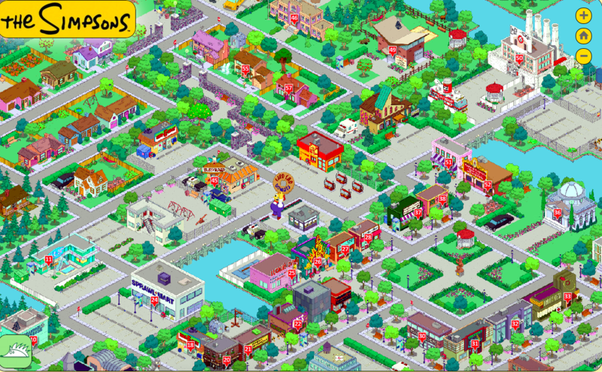 Don't bend, don't break, hell, don't back down
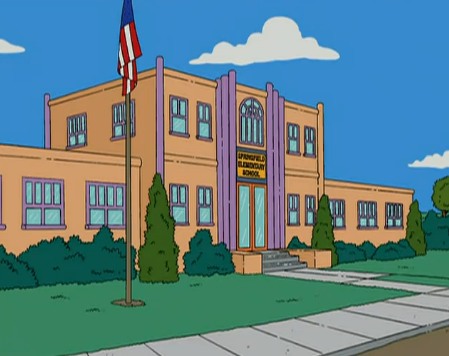 I did it my way I just wanna live while I'm alive
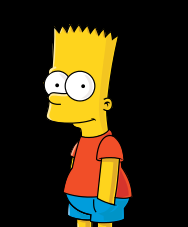 This is for the ones who stood their ground
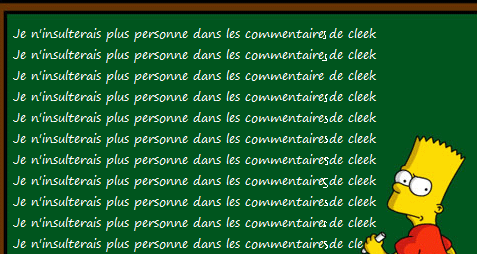 This ain't a song for the broken-hearted
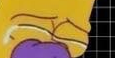 I did it my way
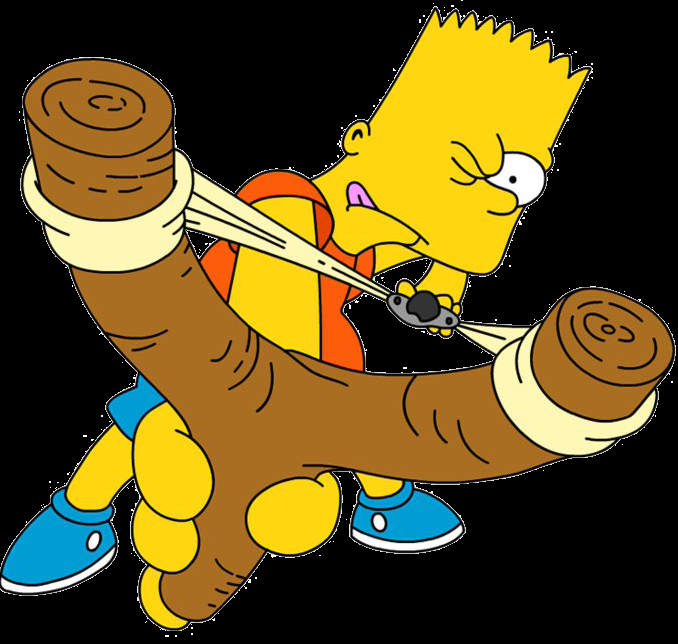 I just want to live while I'm alive
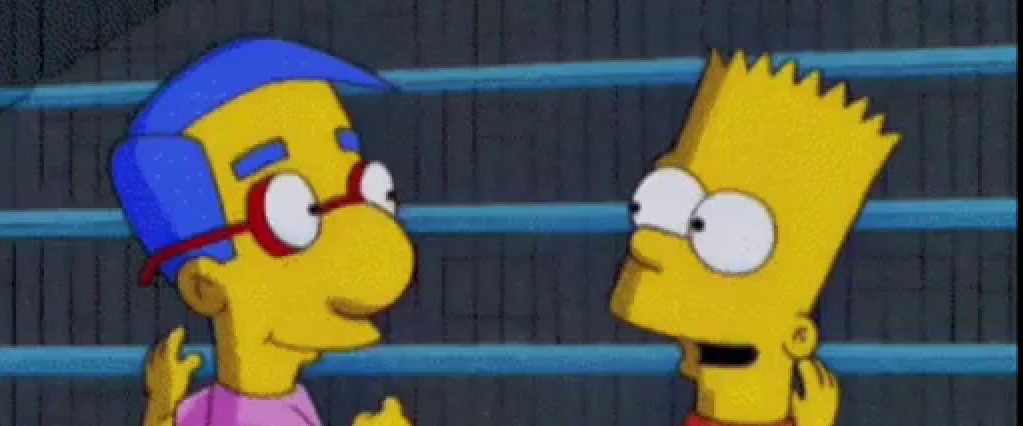 For a smile they can share the night
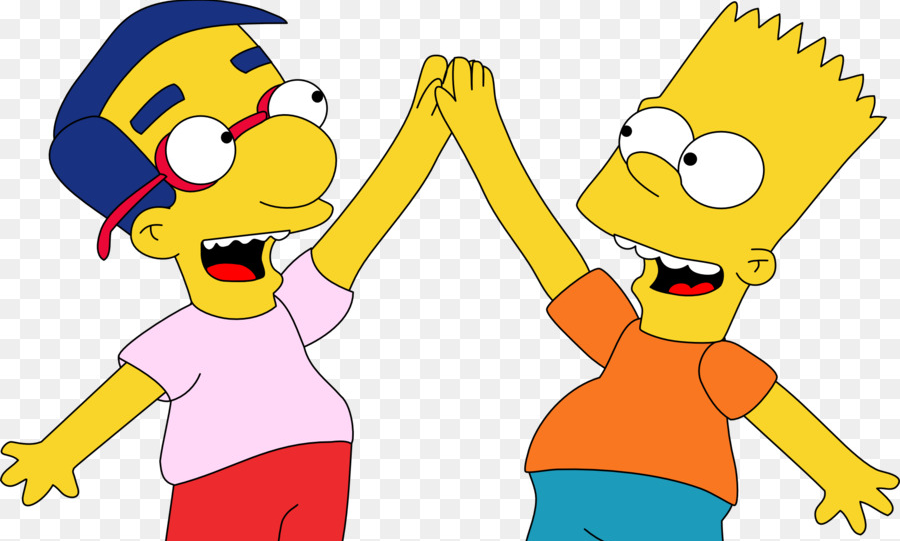 It goes on and on and on and on
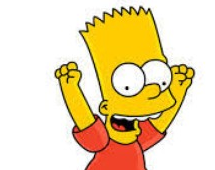 Hiding, somewhere in the night
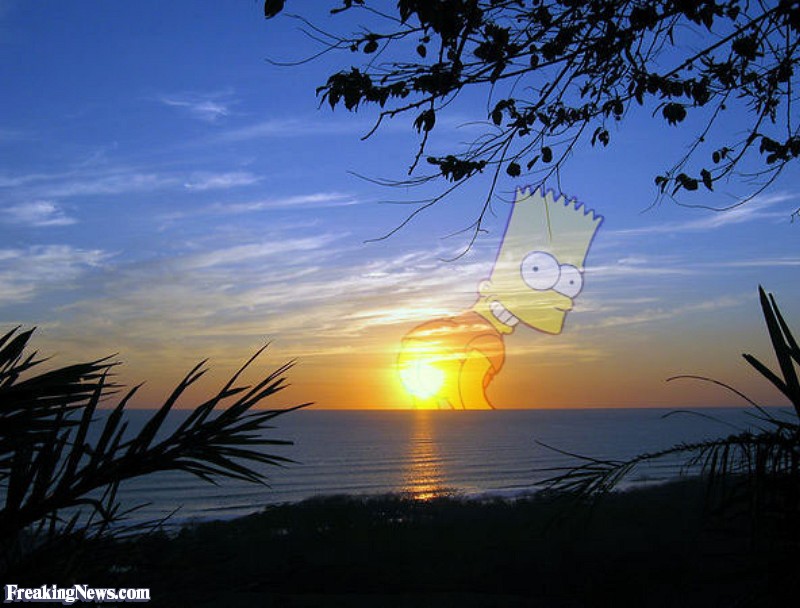